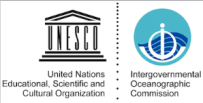 ICG/NEAM Tsunami Warning System 
Accreditation Procedure of CTSPs

September 26-28, 2016
Bucharest, ROMANIA
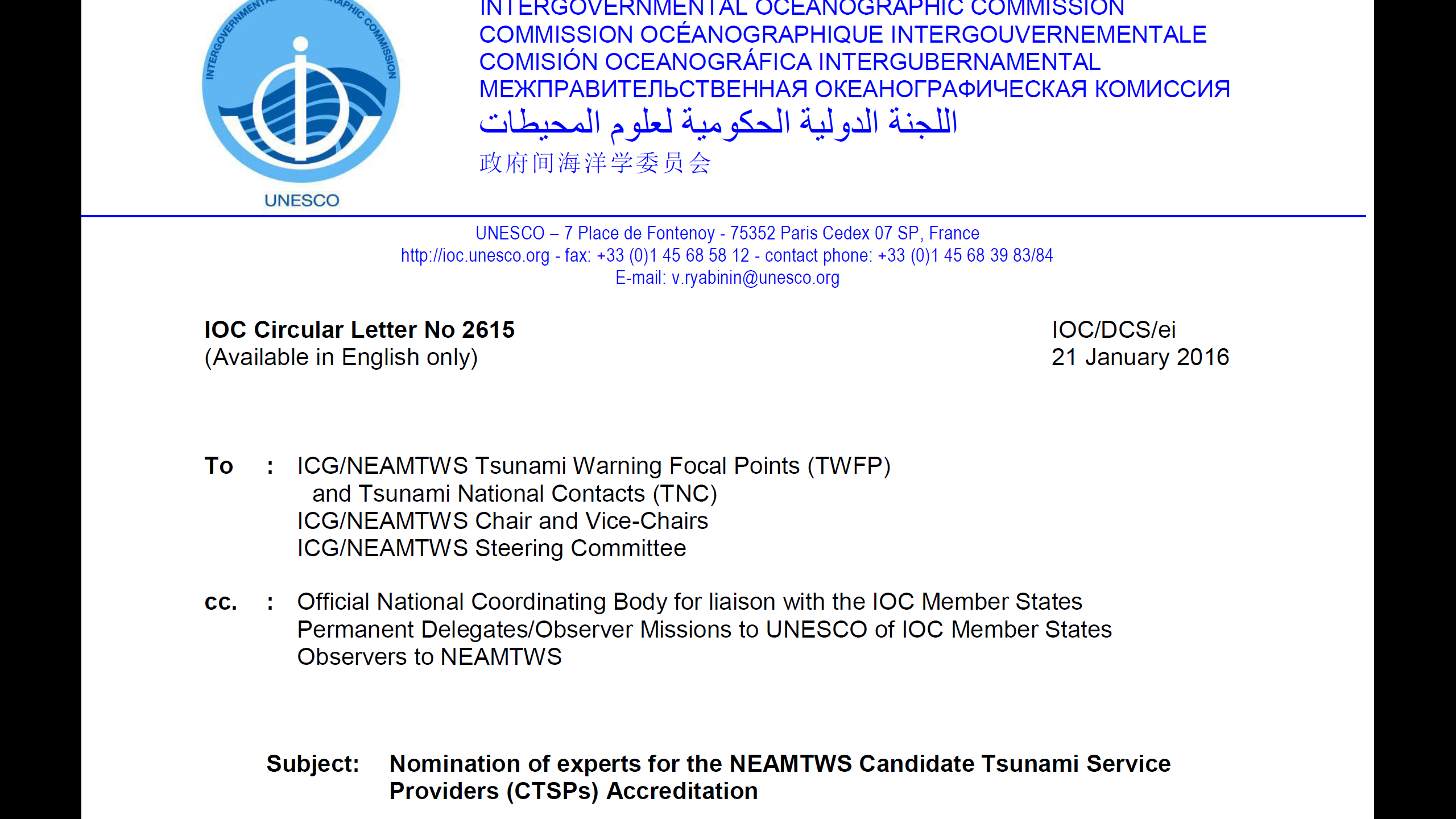 NEAMTWS Accreditation Team:
 - one expert of NEAM Member States with a Candidate TSP or TSP 
- one expert of another NEAM Member state 
- plus one expert
The tsunami watch operations of Candidate Tsunami Service Providers (CTSPs) were reviewed by two different accreditation teams (ATs). CTSPs have provided a number of documents, describing the details of operations as well as infrastructure and human resources. Furthermore, in the “Procedures for the Accreditation of TSP ”document agreed at the ICG/NEAMTWSXII in Dublin, Ireland, 16-18 Nov. 2015, a number of functions and requirements are listed that need to be fulfilled and are individually addressed in a form, provided by the UNESCO ICG/NEAMTWS secretariat.
II Above and beyond watch time Functions
 
AF1	Monthly internal tests of the watch system
 
AF2	Actively participate in communication and tsunami exercises
 
AF3	Contribute to training courses in coordination with IOC
 
AF4	Participate actively in, and report to, the ICG and working groups and task teams
II Requirements

R1	Nominated and act as NTWC

R2	Real-time alert reception and transmission systems including GTS, Internet, fax

R3	Redundancy

R4	24/7 watch staff

R5	Operational manual describing procedures and documentation to TSPs

R6	Seismic expertise

R7	Direct access to large earthquakes data base 

R8	Real-time transmission systems for reception of seismic data

R9	Tsunami and sea level expertise

R10	Direct access to a tsunami data base 

R11	Real-time transmission systems for reception of sea level data

R12	Tsunami modelling capacity for tsunami travel time computation
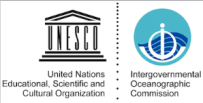 ACCREDITATION TEAMS
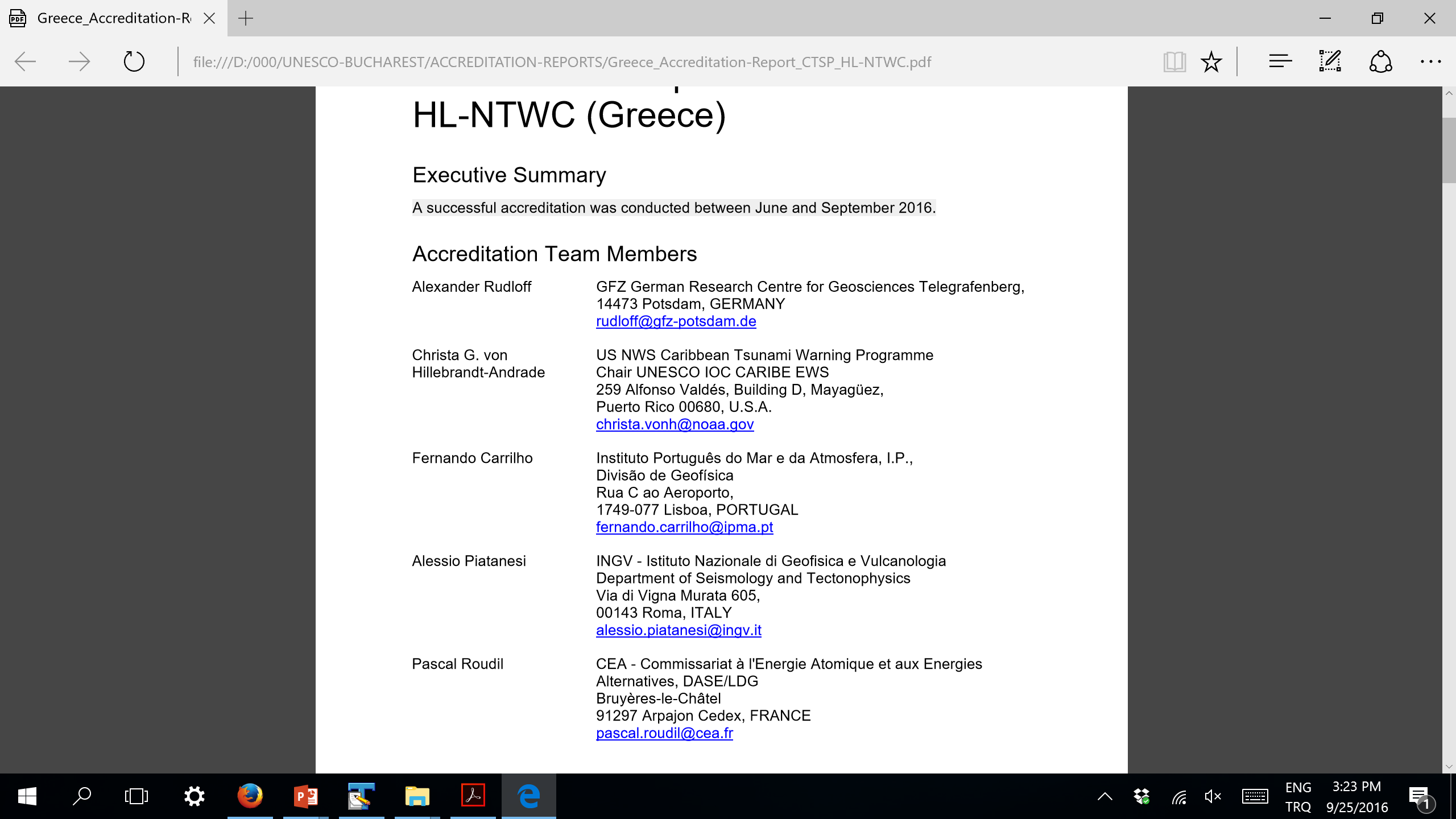 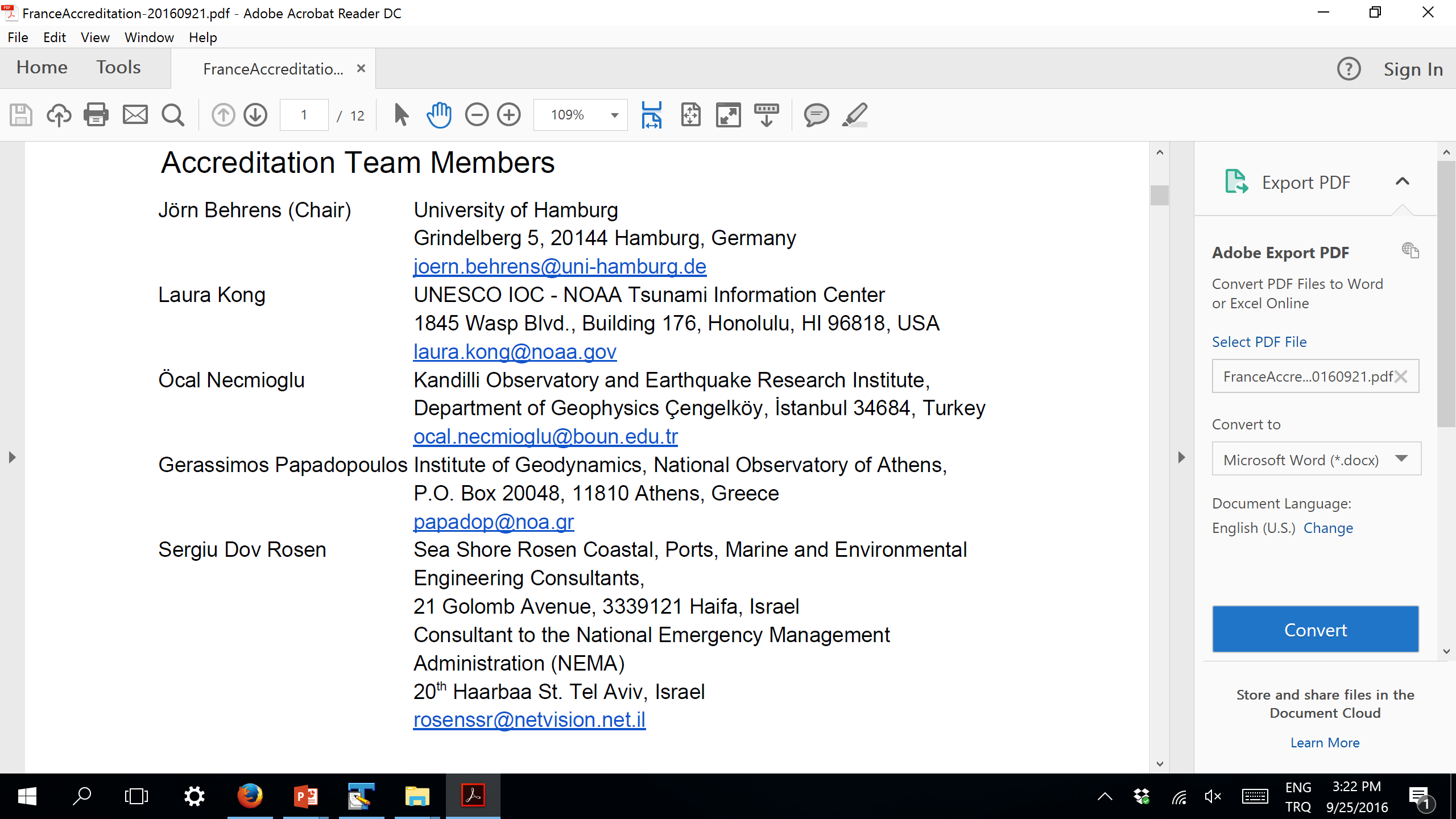 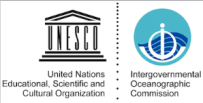 ACCREDITATION  PROCEDURE
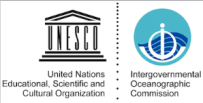 ACCREDITATION OUTCOME
According to the reports all four centres have fully met the mandatory requirements and functions

Officers have evaluated and approved the reports

ICG will be asked to discuss outcomes and approve the Accreditation

The Chair and Vice Chairs in cooperation with Accreditation Team leaders, Steering Committee, and UNESCO will prepare a final report for publication

It is suggested to hold a short Accreditation Ceremony at the next IOC General Assembly in June 2017
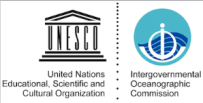 GENERAL RECOMMENDATIONS
In coordination with ICG and other TSPs

Implement more systematic performance monitoring scheme
Implement a more reproducible scheme for defining forecast points

Make use of numerical modeling of tsunami propagation for routine operations

Implement/densify RT/NRT sea level network